Школьный этапРайонного конкурса детского изобразительного творчества
«РАЗНОЦВЕТНАЯ ПАЛИТРА»
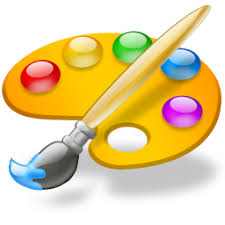 Открытие выставки
Участники конкурса
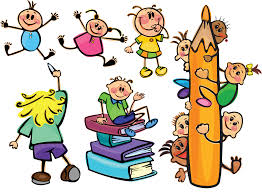 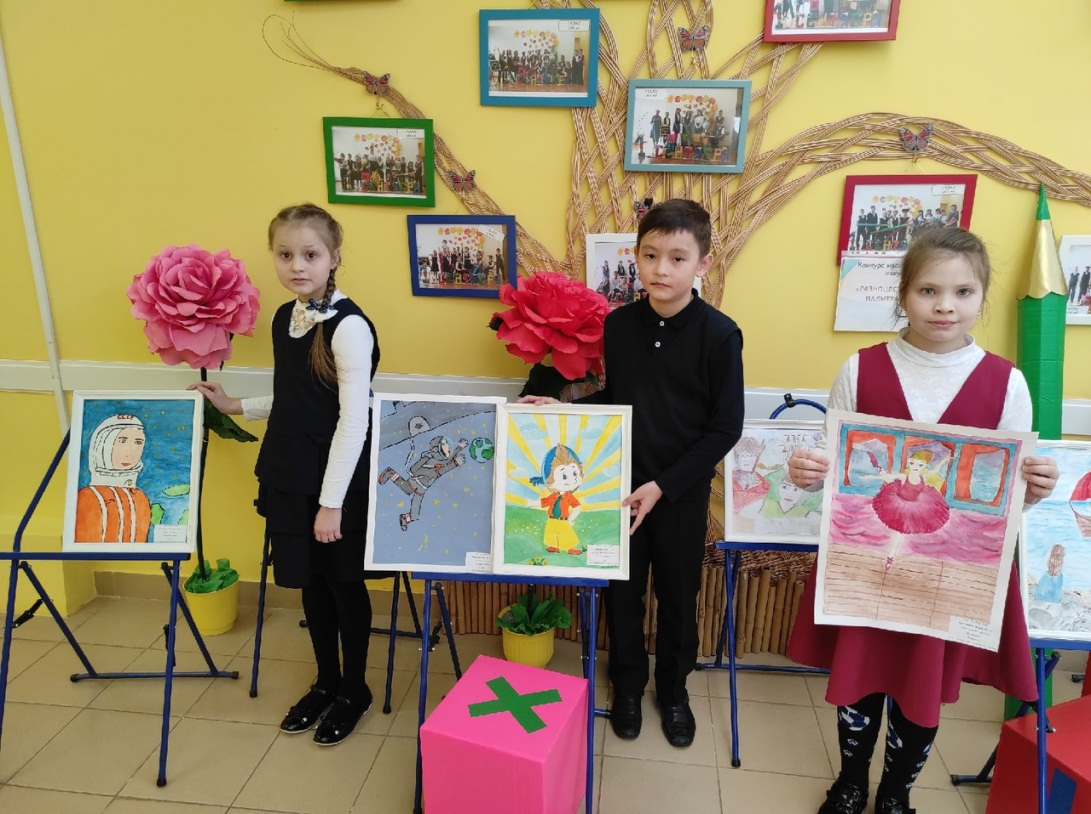 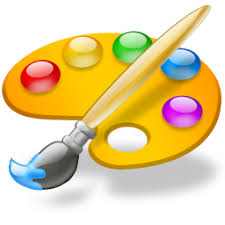 Номинация: «Путь к звездам»
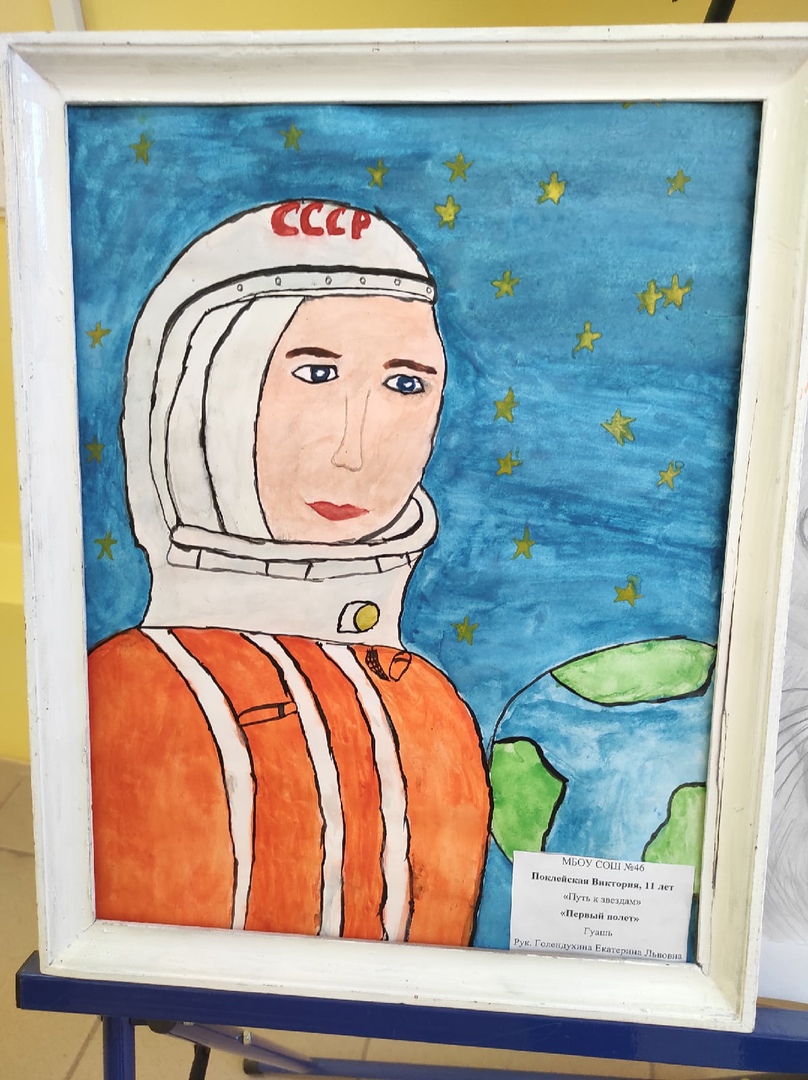 Номинация: 50 лет трилогии «Незнайка»
Номинация: 100 лет новелле «Алые паруса»
Номинация: «Фантазия без границ»
Номинация: «Великие полководцы России»
«В руках таланта все может служить орудием к прекрасному...»Н.В. Гоголь
Спасибо за внимание!